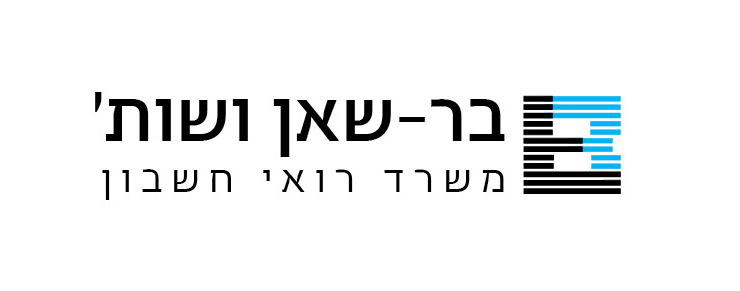 היבטים עיקריים בין שכיר לעצמאי
טל בר שאן, רו"ח (M.b.a)
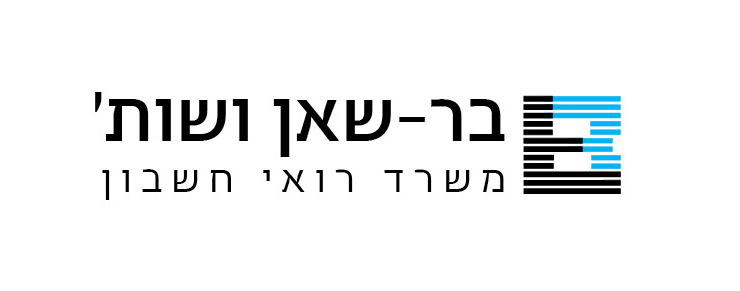 נושאי ההרצאה
הכרת רשויות המס בישראל – מס הכנסה, מע"מ, ביטוח לאומי

שכיר - דיווח ותשלום לרשויות המס

פתיחת תיק עצמאי ברשויות
סוגי עוסקים במע"מ וההבדלים ביניהם (פטור, מורשה)
הוצאות מוכרות
דיווחים ותשלומים לרשויות המס
פעילות כשכיר ועצמאי ביחד
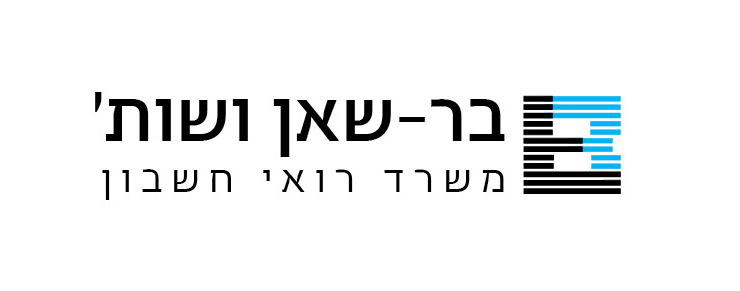 הכרת רשויות המס בישראל
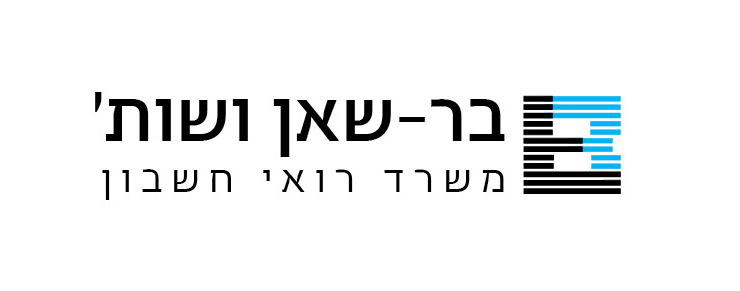 המוסד לביטוח לאומי
רשות המיסים בישראל
מס הכנסה
מס ערך מוסף
ביטוח לאומי
מס בריאות
גביה
ניכויים
שומה
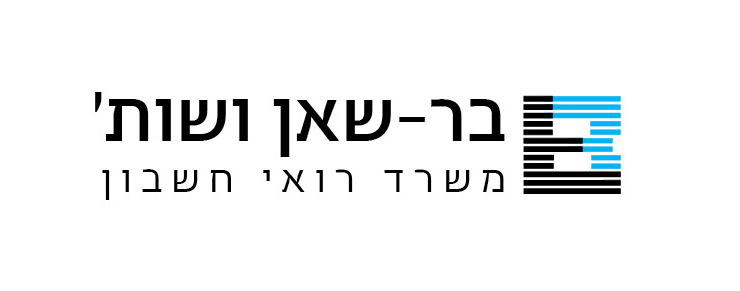 שכירדיווח ותשלום לרשויות המס
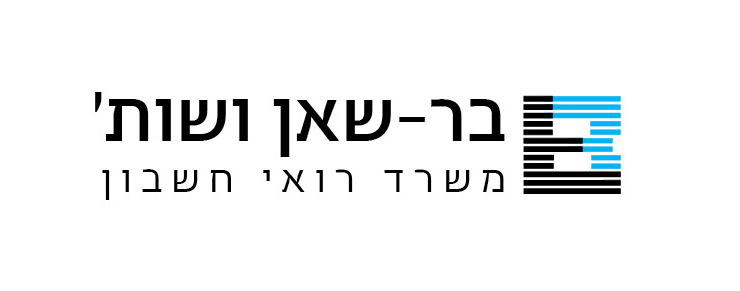 חובת דיווח לרשויות המס
חובת הדיווח לרשויות המס חלה על המעסיק.

המיסים מנוכים מהמשכורת החודשית ומועברים למס
	   הכנסה וביטוח לאומי (הכולל בתוכו גם מס בריאות)

שכיר אינו חייב בתשלום מע"מ.

רוב השכירים אינם חייבים בהגשת דוח שנתי למס הכנסה.

שכיר מקבל שכר בתלוש השכר. ומשכר הנטו בתלוש הוא משלם 
   הוצאות.
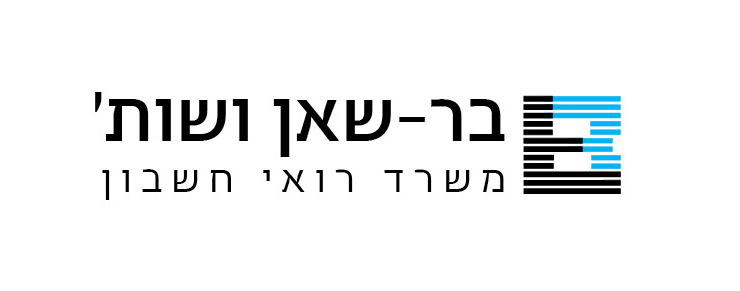 תשלום מס הכנסה
תשלום מס הכנסה מחושב לפי מדרגות המס אשר נקבעות על ידי רשות המיסים.
להלן מדרגות המס לשנת 2016:
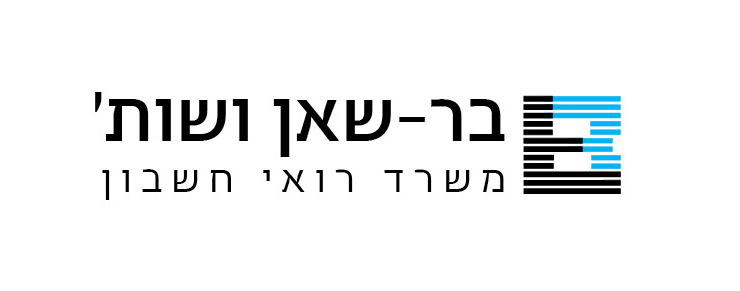 נקודות זיכוי
כל עובד שהוא תושב ישראל זכאי ל- 2.25 נקודות זיכוי ממס הכנסה.

נקודת זיכוי היא סכום המופחת מהתשלום החודשי המנוכה מתלוש השכר
   למס הכנסה וכתוצאה מכך התשלום למס הכנסה יורד.

נכון לשנת 2016, שווי נקודת זיכוי הוא 216 ש"ח לחודש (2,592 ש"ח לשנה).

בנוסף לכך קיימים קריטריונים שונים המזכים בנקודות זיכוי נוספות, להלן 
   מספר דוגמאות:
אשה, תושבת ישראל, עובדת – 2.75 נקודות זיכוי לשנה
עולה חדש/תושב חוזר
חייל משוחרר
גבר משלם מזונות
סטודנט
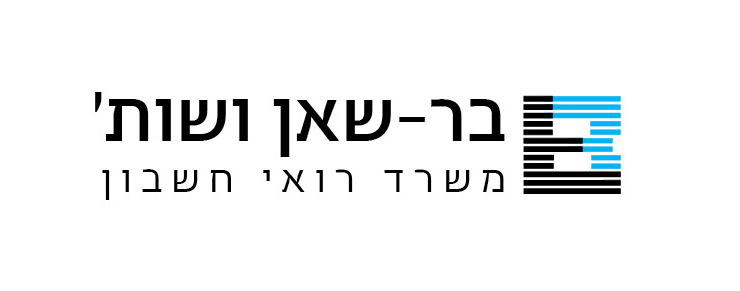 תשלום ביטוח לאומי
תשלומי ביטוח לאומי ומס בריאות מחושבים לפי שיעורי דמי ביטוח אשר נקבעים על ידי המוסד לביטוח לאומי.
להלן השיעורים של ביטוח לאומי ודמי בריאות לשנת 2016:
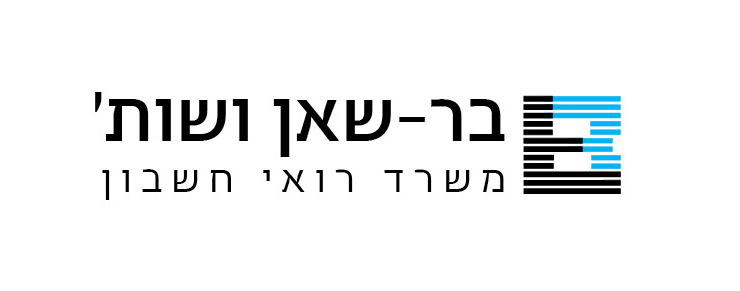 פתיחת תיק עצמאי
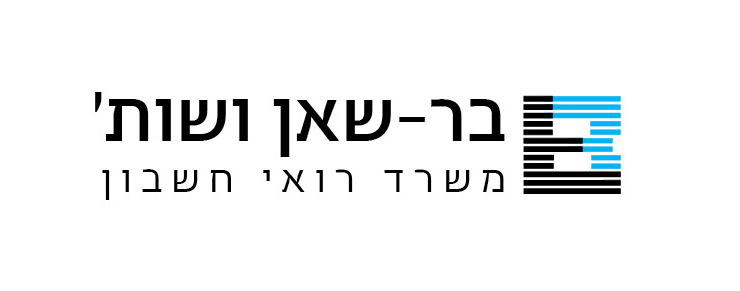 פתיחת תיק עצמאי ברשויות
המעבר בין שכיר לעצמאי מחייב פתיחת תיקים במע"מ ובמס הכנסה.

השלב הראשוני הוא פתיחת תיק במע"מ.
פתיחת תיק במע"מ תעשה בהתאם לכתובת העסק של הנישום לפני התחלת הפעילות. 

לצורך פתיחת התיק במע"מ נדרשים המסמכים הבאים:
צילום תעודת זהות.
צילום שיק מבוטל/אישור על פתיחת חשבון בנק
צילום חוזה שכירות.

במעמד פתיחת התיק, העוסק חייב להחליט על אומדן מחזור הכנסות שנתי.

קביעת אומדן מחזור ההכנסות מאפשר למע"מ להחליט לגבי סיווג העוסק.
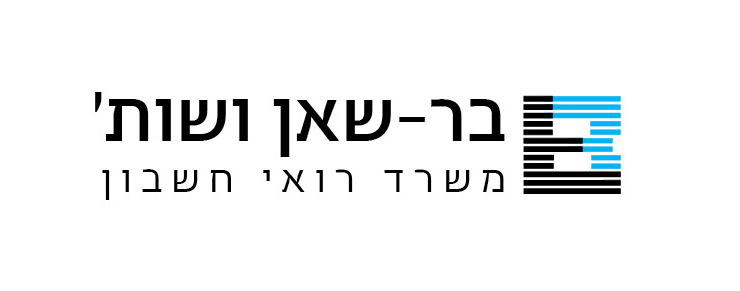 סווג עוסקים במע"מ
עוסק
מורשה
עוסק
פטור
ללא מגבלות
מחזור שנתי
והעסקת עובדים
נכון ל- 1.1.16
עד מחזור של 99,006 ש"ח
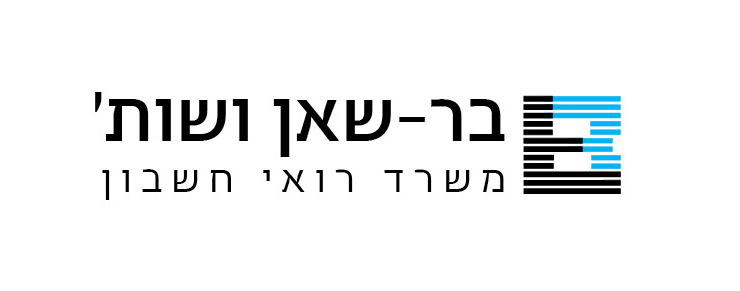 מהן הוצאות מוכרות?
נקבע בסעיף 17 לפקודת מס הכנסה – 

מהי הוצאה מוכרת?
"כל הוצאה ביצור הכנסה היא הוצאה מוכרת"
כלומר כל הוצאה שקשורה באופן ישיר לפעילות העסק הינה הוצאה מוכרת.

ההבנה של המושג הוצאות מוכרות הינה חשובה מאוד כי הוצאות מוכרות יורדות בחישוב המס גם למס הכנסה וגם לביטוח לאומי ומקטינות את חבות המס.
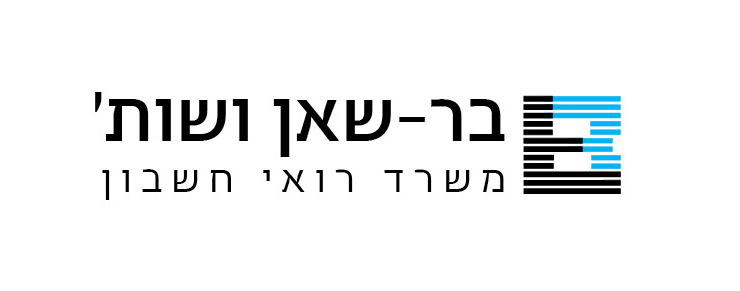 דוגמאות להוצאות מוכרות למס הכנסה ולמע"מ
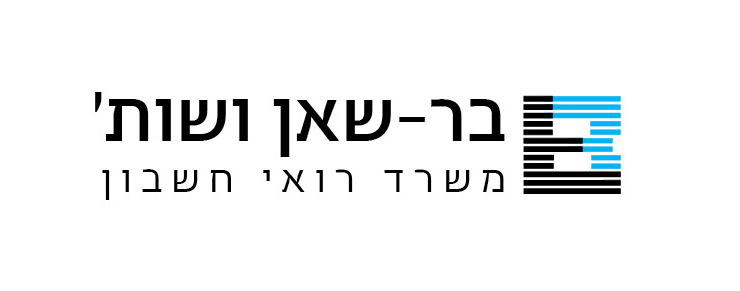 דוגמא
בשנת 2015 היתה למר ישראל ישראלי הכנסה מעסק של 200,000 ש"ח.

	ההוצאות המוכרות הסתכמו לסך של 20,000 ש"ח
	ההוצאות המוכרות הסתכמו לסך של 80,000 ש"ח

כמה תהיה ההכנסה החייבת במס לשנת 2015 בשני המקרים?
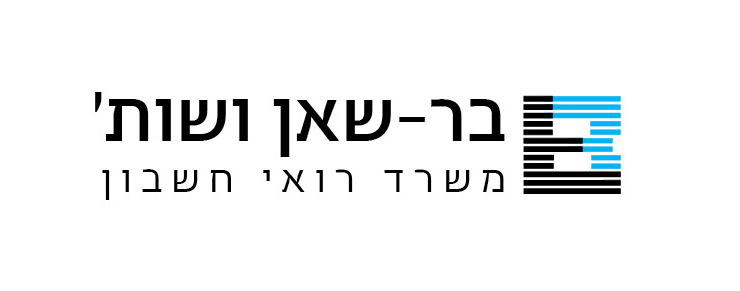 הבדלים עיקריים בין עוסק פטור לעוסק מורשה
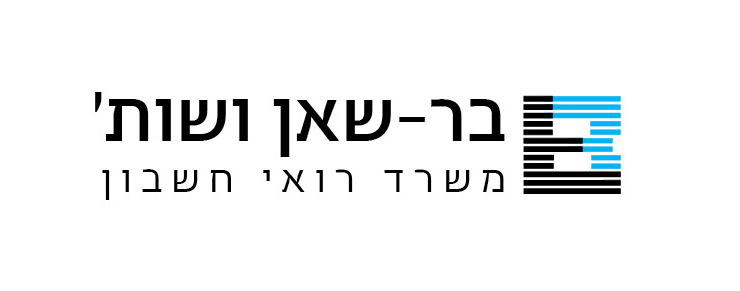 דיווחים לרשויות המס
חובת הדיווח כעצמאי חלה על העוסק בלבד.

העוסק חייב לדווח על כל הכנסה לכל רשויות המס.

לאחר פתיחת התיק ברשויות, העוסק יקבל פנקסי דיווח לצורך דיווח שוטף על מחזור
   הכנסותיו ותשלום מס בגינם.

תשלום המס הוא נגזרת של מחזור העסקאות באותו החודש, להלן פירוט החישוב:
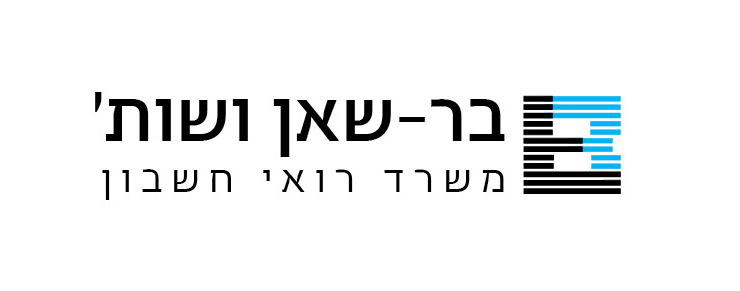 האם אפשרי לפעול כשכיר ועצמאי ביחד?
ניתן לפעול כשכיר ועצמאי ביחד.
במקרה כזה הרווח מהעסק העצמאי "מצטרף" מעל ההכנסה ממשכורת.
דוגמא: 
הרווח ממשכורת כשכיר בשנת 2015 הסתכם לסך של 100,000 ש"ח.
הרווח (הכנסות-הוצאות)  כעצמאי בשנת 2015 הסתכם לסך של 80,000 ש"ח.

איך יחושב המס?
הרווח הכולל לשנה זו יחושב על ידי מס הכנסה כך: 180,000 = 100,000+80,000
המס יחושב על רווח בסך של 180,000 ש"ח.
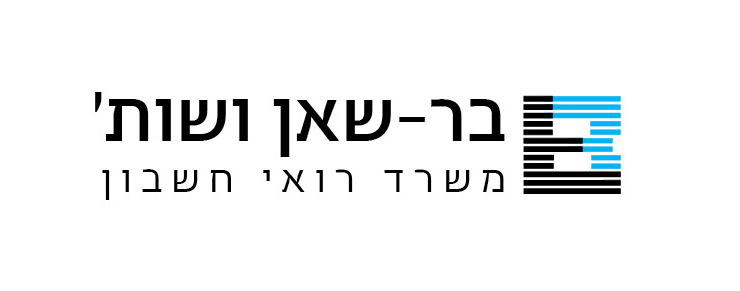 רווחים מחוץ לישראל
איך ניתן לקבל ולהצהיר על רווח מחוץ לישראל?
(בעסקאות באינטרנט מול אמזון, ebay ואחרים)
איך ממוסים על רווחים מחוץ לישראל?
בגין אילו הוצאות ניתן להכיר בעסקאות מחוץ לישראל? 
(עלות רכישה, אחסון באמזון למשל, פרסום, משלוח, עמלה של אמזון או אתר אחר וכו')
איך מחושב הרווח? האם בגין כל היחידות שרכשנו או רק על היחידות שנמכרו?
האם כדאי להפריד בין הפעילות בישראל לבין הפעילות והרווח כעצמאי ממכירות בחו"ל?
היבטים של מע"מ, מס הכנסה לגבי רווח בעסקאות מחו"ל.
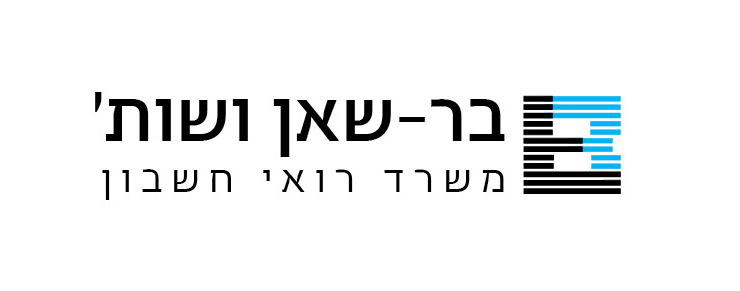 שאלות כלליות נפוצות
אם אני שכיר ומרוויח 20 אלפי ₪ לחודש (כ- 240 אלפי ₪ בשנה) האם זה נכלל בתוך המחזור של תקרת העוסק הפטור (כ- 100 אלפי ₪ בשנה)
מאיזה רווח כדאי לי לשקול להקים חברה?
אם המכירות בחו"ל (למשל בארה"ב) האם אני צריך גם לדווח בארה"ב? (כאשר אני תושב ישראל)
אם יש לי כתובת בארה"ב, למשל ת.ד. צריך לדווח גם בארה"ב?
אם אני גם אזרח אמריקאי וגם ישראלי, האם אני צריך לדווח בישראל או בארה"ב? 
	     מה כדאי לי לעשות?
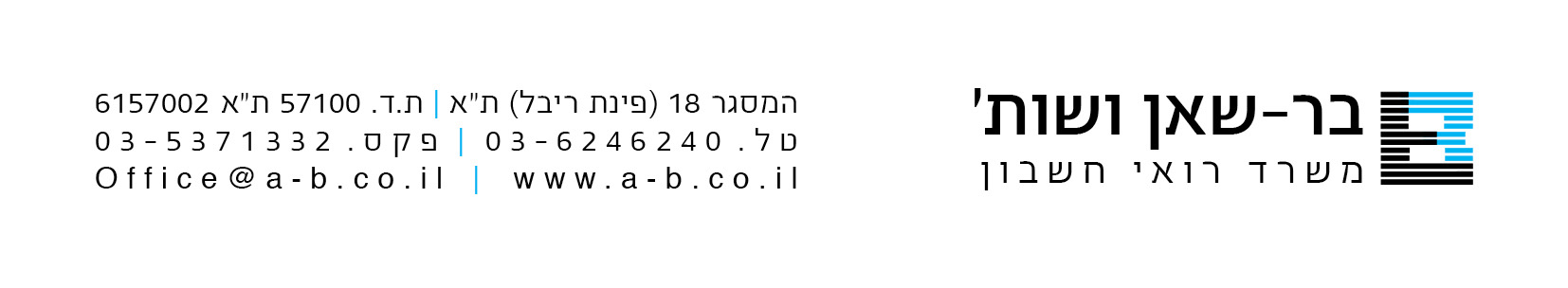 שאלות?
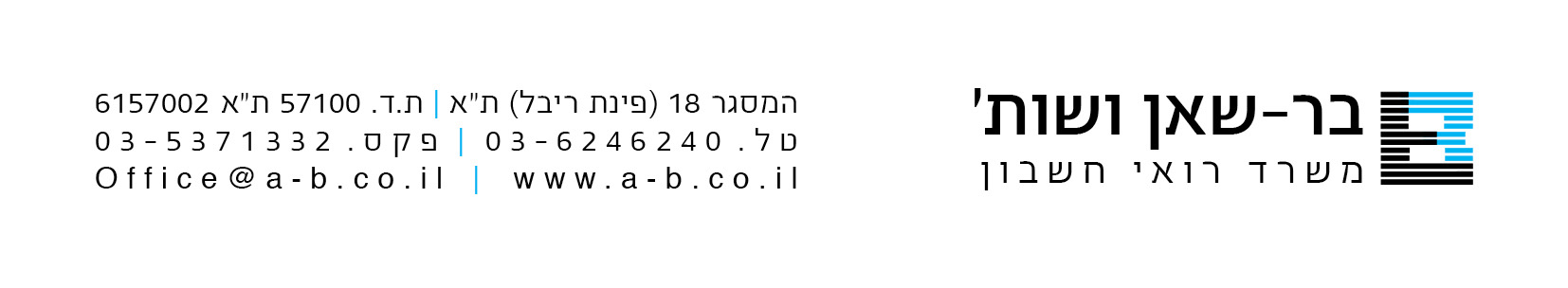 תודה על ההקשבה
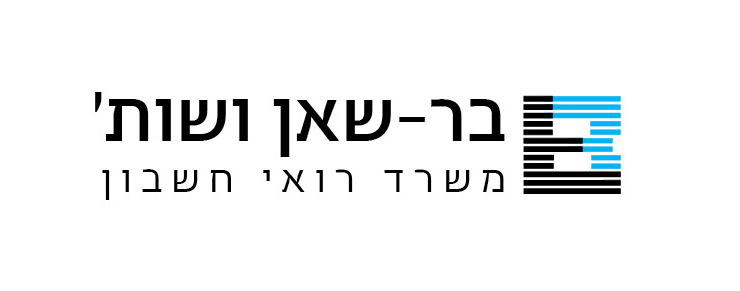 פירוט הדיווחים
להלן פירוט הדיווחים לפי סוגי העוסקים: